Design Brief
Design Brief
One way to define the problem is through the use of a design brief. 
This concise document (no more than one page) identifies the client, clearly states his/her problem or need, details the degree to which the engineer will carry out the solution, and lists the rules and limits within which the engineer must perform.
[Speaker Notes: Typically a design brief is completed after the problem has been identified, brainstorming has occurred and research has been conducted.]
Design Brief
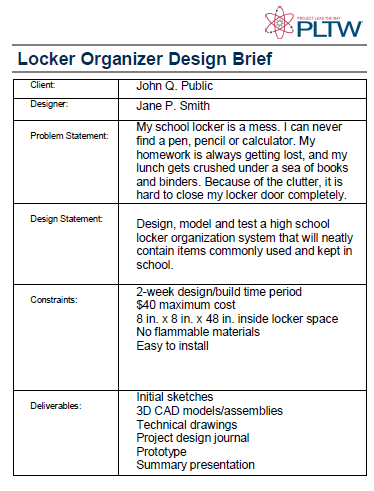 The design brief serves as an agreement between the client and the engineer.
[Speaker Notes: The engineer will often return to the design brief throughout the design process in order to check progress and validity of the creative work.]
The Client
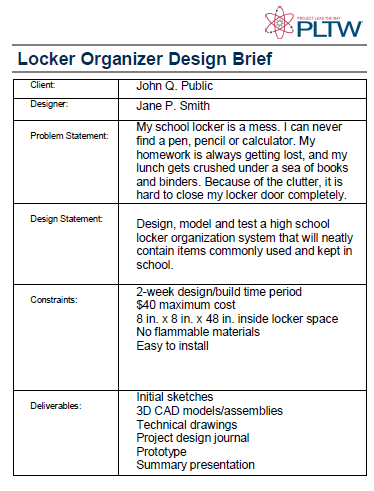 The client is usually a person, company, organization, or target consumer group whose problem requires the talents of an engineer or designer to develop a physical solution.
The Designer
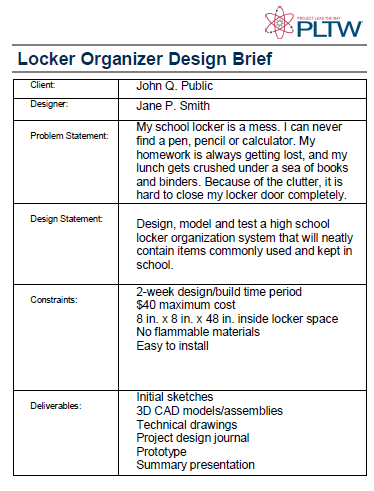 The designer is the creative problem- solver.
Problem Statement
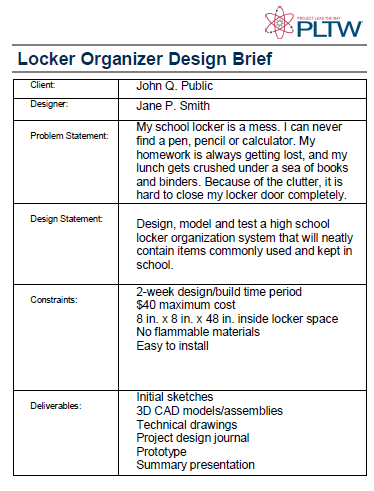 The problem statement clearly and concisely identifies the problem.
My school locker is a mess. I can never find a pen, pencil, or calculator. My homework is always getting lost; my lunch gets crushed under a sea of books and binders. Because of the clutter, it is hard to close my locker door completely.
Problem Statement
Example of a good problem statement:
Design Statement
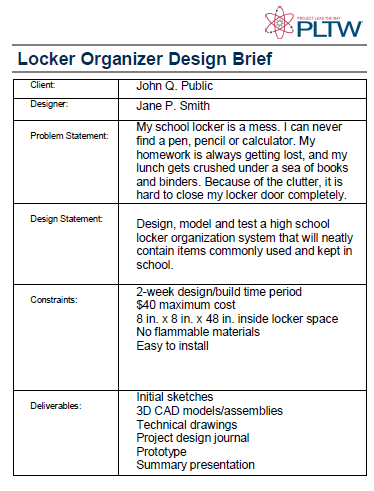 The design statement challenges the engineer to take action to address the need and to solve the problem.
Design, model, and test a high school locker organization system that will neatly contain items commonly used and kept at school.
Design Statement
Example of a good design statement:
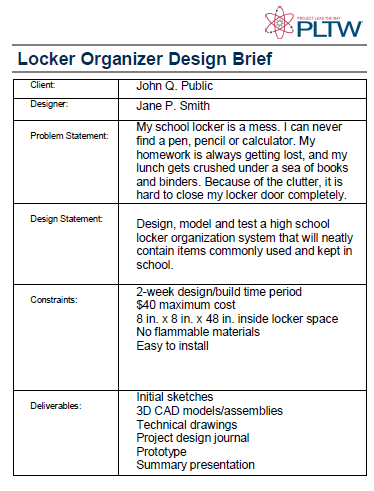 Constraints
Constraints can be thought of as guidelines that must be followed or rules that must not be broken. Examples:
Time		
Budget	
Physical Attributes (size, weight, color, etc.)
Safety
Codes
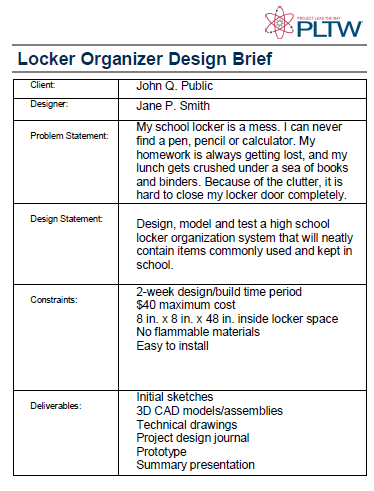 Deliverables
Deliverables are the end product(s) that the engineer/designer and client decide are appropriate for this design problem.